ormap, andmap, and filter
CS 5010 Program Design Paradigms “Bootcamp”
Lesson 6.3
© Mitchell Wand, 2012-2015
This work is licensed under a Creative Commons Attribution-NonCommercial 4.0 International License.
1
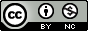 TexPoint fonts used in EMF. 
Read the TexPoint manual before you delete this box.: AAA
Introduction
In this lesson, we will see more common patterns of function definitions that differ only by what functions they call.
2
Learning Objectives
At the end of this lesson you should be able to:
recognize the ormap, andmap, and filter patterns
state the contracts for ormap, andmap, and filter, and use them appropriately.
combine these functions using higher-order function combination
3
Let's look at find-dog again
;; find-dog : StringList -> Boolean
;; RETURNS: true if "dog" is in the given list.
;; STRATEGY: Use template for StringList on lst
(define (find-dog lst)
  (cond
    [(empty? lst) false]
    [else (or 
           (string=? (first lst) "dog")           
           (find-dog (rest lst)))]))

(check-equal? (find-dog (list "cat" "dog" "weasel")) true)
(check-equal? (find-dog (list "cat" "elephant" "weasel")) false)
4
Here's another function with a similar structure
;; has-even? : IntegerList -> Boolean
;; RETURNS: true iff the given list contains
;;  an even number
;; STRATEGY: Use IntegerList on lst

(define (has-even? lst)
  (cond
    [(empty? lst) false]
    [else (or 
           (even? (first lst))
           (has-even? (rest lst)))]))
5
Let's compare
(define (find-dog lst)
 (cond
  [(empty? lst) false]
  [else 
   (or  
    (string=? 
     (first lst) "dog")           
    (find-dog 
     (rest lst)))]))
(define (has-even? lst)
 (cond
  [(empty? lst) false]
  [else 
   (or 
    (even? (first lst) )
           
    (has-even? 
     (rest lst)))]))
6
Generalize by adding an argument
;; STRATEGY: Use template for XList on lst
(define (ormap fn lst)
  (cond
	[(empty? lst) false]
    [else
      (or
        (fn (first lst))
        (ormap fn (rest lst)))]))
As before, we can generalize by adding an argument for the difference.
7
[Speaker Notes: Again,]
And re-create the originals
Again as before, we re-create the originals using our generalized function.
;; STRATEGY: Use HOF ormap on lst
(define (find-dog lst)
  (ormap 
    ;; String -> Boolean
    (lambda (str) (string=? "dog" str))
    lst)))

;; STRATEGY: Use HOF ormap on lst
(define (has-even? lst)
  (ormap even? lst))
If you're afraid of lambda, you can define is-dog? or use a local.
But it's good to get comfortable with lambda– it's so useful that it was added to Java as of Java 8.
8
What's the contract for ormap?
Let's see what kind of values each of the pieces of ormap returns.
Step through the animation on the next slide to watch this work.
9
What's the contract?
ormap : (X -> Bool) XList -> Bool
(define (ormap fn lst)
  (cond
	[(empty? lst) false]
    [else
      (or
        (fn (first lst))
        (ormap fn (rest lst)))]))
ormap : (X -> Bool) XList -> Bool
(define (ormap fn lst)
  (cond
	[(empty? lst) false]
    [else
      (or
        (fn (first lst))
        (ormap fn (rest lst)))]))
ormap : (X -> Bool) XList -> Bool
(define (ormap fn lst)
  (cond
	[(empty? lst) false]
    [else
      (or
        (fn (first lst))
        (ormap fn (rest lst)))]))
fn must take an X, because its argument is an X, and it must return a boolean, because its return value is an argument to or.
Boolean
Both branches of the cond return booleans, so ormap must return a Boolean
X
XList
Boolean
So fn must be a function from X's to Booleans, and lst must be a XList.  We write all this down in the contract.
X -> Bool
10
What's the purpose statement?
We’ve written the function definition and the contract, but we won’t be done until we have a purpose statement.  Having a purpose statement allows another programmer to use this function without having to look at the code.
;; ormap : (X -> Boolean) XList -> Boolean 
;; GIVEN: A predicate p on X's and a list of X's, lst 
;; RETURNS: true iff p holds for at least one value in lst 
;; that is, (ormap p (list x_1 ... x_n)) 
;;           = (or (p x_1) ... (p x_n)) 
(define (ormap p lst) ...)
11
And of course we can do the same thing for and.
(define (andmap fn lst)
  (cond
	[(empty? lst) true]
    [else
      (and
        (fn (first lst))
        (andmap fn (rest lst)))]))
12
Contract and Purpose Statement
;; andmap : (X -> Bool) XList -> Bool
;; GIVEN: A predicate p on X's 
;; and a list of X's, lst 
;; RETURNS: true iff p holds for every value
;; in lst 
;; that is, (andmap p (list x_1 ... x_n)) 
;;           = (and (p x_1) ... (p x_n))
The contract and purpose statement look very much like the ones for ormap.
13
Another common pattern
Another common list-manipulation problem is to take a list and return a list of those values in the list that pass a certain test.
For example, here's a function that returns only the even values in a list of integers.
14
only-evens
;; only-evens 
;;   : IntegerList -> IntegerList
;; returns the list of all the even values 
;; in the list
;; STRATEGY: Use template for IntegerList on lst
(define (only-evens lst)
  (cond
    [(empty? lst) empty]
    [else (if (even? (first lst))
              (cons (first lst)
                    (only-evens (rest lst)))
              (only-evens (rest lst)))]))
15
Generalize: filter
;; filter : (X -> Boolean) XList
;;            -> XList
;; RETURNS: the list of all the elements 
;; in the list that satisfy the test
;; STRATEGY: Use template for XList on lst
(define (filter fn lst)
  (cond
    [(empty? lst) empty]
    [else (if (fn (first lst))
              (cons (first lst)
                    (filter fn (rest lst)))
              (filter fn (rest lst)))]))
The obvious thing to do here is to replace even? with an extra argument.
16
These can be strung together
;; IntegerList -> IntegerList
;; RETURNS: the squares of the
;; evens in the given list
;; STRATEGY: Use HOF filter on lon,
;;   followed by HOF map
(define (squares-of-evens lon)
 (map sqr
  (filter even? lon)))
One of the nice things about these functions is that they can be combined to create multi-pass functions.
17
Go crazy with these!
;; STRATEGY: Use HOF filter on lon,
;;   followed by HOF map twice
(define (squares-of-evens+1 lon)
 (map add1
  (map sqr
   (filter even? lon))))
But always make sure that your definitions are CLEAR AND UNDERSTANDABLE!
18
Summary
You should now be able to:
recognize the ormap, andmap, and filter patterns
state the contracts for ormap, andmap, and filter , and use them appropriately.
combine these functions to form more complicated operations on lists.
19
Next Steps
Study 06-2-1-map.rkt in the examples folder.
If you have questions about this lesson, ask them on the Discussion Board
Do Guided Practice 6.3
Go on to the next lesson
20